Économie et interprétation du droit
Anne-Lise Sibony
Institut d’études juridiques européennes Université de Liège
alsibony@ulg.ac.be
De quoi est-il question?
Économie
Science économique
Analyse économique du droit (un peu seulement)
Analyse économique des faits (principalement)
Interprétation
Lato sensu : interprétation et autres techniques d’importation
Interprétation stricto sensu (éléments de la qualification)
Présomptions
Objet de cet exposé
Comment les apports de l’économie peuvent-ils être intégrés par le juge à la fabrication de la règle de droit?
Approche descriptive (non normative)
Précisions
Exemples en droit de la concurrence
Mécanismes de portée plus générale?
Autres branches du droit
Autres sciences que l’économie
Plan de l’exposé
L’offre de l’économie
Contribution spontanée de l’analyse économique à l’interprétation du droit: le discours sur les finalités
La demande du droit
	Contribution juridiquement utile de l’analyse économique à l’interprétation du droit: la déclaration de pertinence
I. L’offre de l’économie
Les caractéristiques de l’offre
Le décalage entre l’offre et la demande 
L’interprétation économique des finalités du droit n’est pas un point de rencontre de l’offre et de la demande
A. Les caractéristiques de l’offre
Offre d’interprétation
Discours normatif
Interprétation téléologique
Jugement a priori sur les finalités générales de toute loi
Compatibilité avec l’analyse juridique?
Les finalités: vue de l’économie
Intérêt général: « bien-être global » (total welfare)


Intérêts particuliers
Bien-être des consommateurs
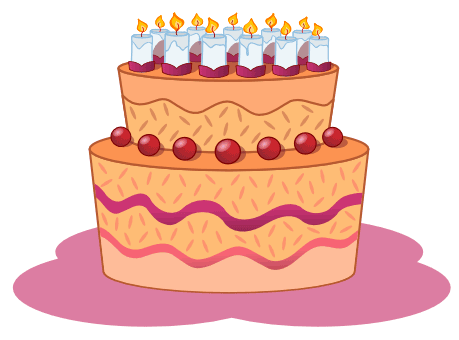 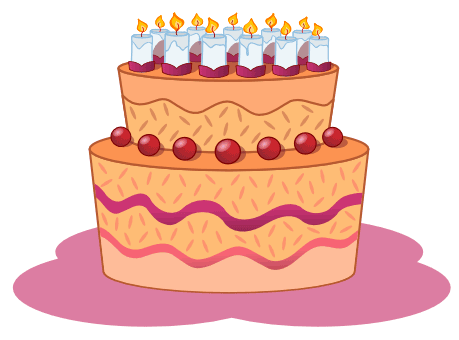 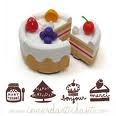 Exemple 1
« Le droit de la concurrence vise le bien-être global » [thèse sur les finalités]
Or les restrictions verticales accroissent généralement le surplus des entreprises (efficience) sans altérer trop le surplus des consommateurs [jugement de vraisemblance]
Donc les restrictions verticales ne devraient pas être interdites [interprétation]
Exemple 2
« Le droit de la concurrence vise le bien-être des consommateurs » [thèse sur les finalités]
Donc seuls les comportements qui réduisent le bien être des consommateurs sont interdits [interprétation]
Pour qualifier un comportement d’abus, il faut démontrer qu’il réduit le bien-être des consommateurs [thèse sur les éléments de la qualification]
B. Le décalage entre l’offre et la demande
Le droit a ses propres méthodes pour produire un discours sur les finalités 
 Pas de demande pour des méthodes concurrentes
 Méthodes concurrentes n’ont pas de légitimité juridique
 C’est un obstacle à la réception de l’analyse économique
Cas particulier
Droit de la concurrence: obstacle seulement partiel
Objectifs pouvant être inférés des textes
Objectifs eco-compatibles
Efficience productive (traité CECA)
Bien-être des consommateurs (art. 101 TFUE)
mais aussi
Intégration du marché intérieur (art. 101 et 102 TFUE)
Buts horizontaux (environnement, culture)
Légitimité juridique partielle des prémisses de l’analyse économique
Légitimité possible des interprétations fondées sur ces prémisses
II. La demande du droit
Les caractéristiques de la demande
L’ajustement entre l’offre et la demande
La demande du droit peut être satisfaite par des apports de l’analyse économique (en droit de la concurrence)
Il y a plusieurs manières d’intégrer à la règle de droit un apport économique donné
A. Les caractéristiques de la demande
Origine de la demande
Objet de la demande
Tests de qualification
Unité élémentaire: déclarations de pertinence
L’origine de la demande: le vertige du vague
Exemple: art 101 TFUE
	« Sont (…) interdits tous accords entre entreprises, toutes décisions d'associations d'entreprises et toutes pratiques concertées, qui sont susceptibles d'affecter le commerce entre États membres et qui ont pour objet ou pour effet d'empêcher, de restreindre ou de fausser le jeu de la concurrence à l'intérieur du marché commun »
Un grand écart 
(entre le droit et les faits)
À combler par le juge
L’objet de la demande
Pont clé-en-mains
Matériaux de construction
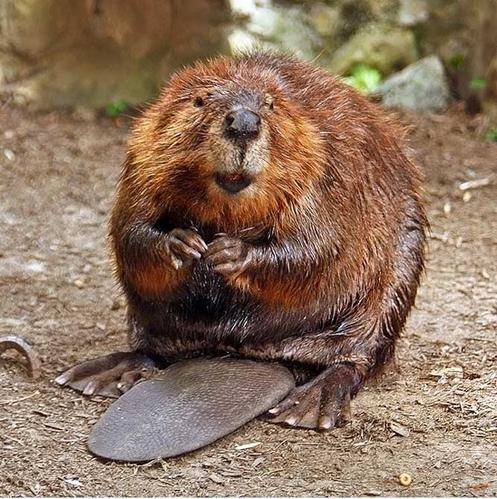 Les tests de qualification
Clés-en-main ou à monter soi-même
Schéma de raisonnement qui préside à la qualification juridique
ExempleLe test de la prédation (AKZO)
Matériaux de construction
Élément clé: la déclaration de pertinence
« ce qui compte c’est… »
Exemples:
Barrières à l’entrée (délimitation du marché, appréciation de la position dominante)
Proportion de consommateurs dont la demande est déterminée par une caractéristique 
Ex (a contrario): United Brands 27/76, point 31 (bananes)
Incitations 
Ex: Schneider Legrand, T‑310/01, point 292 (incitation à mettre sur le marché des marchandises échangées au sein du groupe)
Nature juridique des matériaux de construction
Déclaration de pertinence est une question de droit
Omission d’un élément pertinent dans la motivation d’un jugement => cassation pour défaut de base légale
 Analyse économique ne sert pas seulement à l’appréciation des faits mais bien à l’interprétation du droit
L’ajustement entre l’offre et la demande
Analyse économique (des faits) suggère des éléments pertinents
Exemple: prédation – différentes stratégies
Ces suggestions s’inscrivent dans un contexte juridique
Il y a déjà des éléments reconnus comme pertinents. Ex: tests de coûts
Défi: intégrer le tout
Le défi du montage
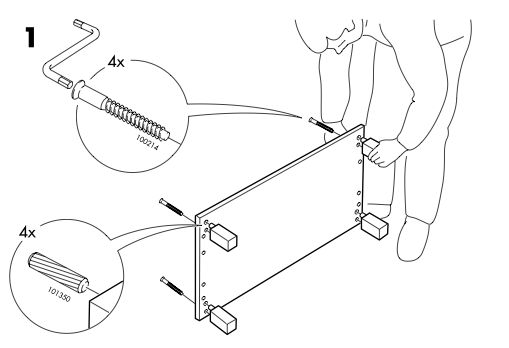 [Speaker Notes: Analogie meubles IKEA
Vieille commode démontée
Nouvelle commode en kit
Différence: 
Meubles IKEA une seule manière de les monter]
Exemple: la prédation
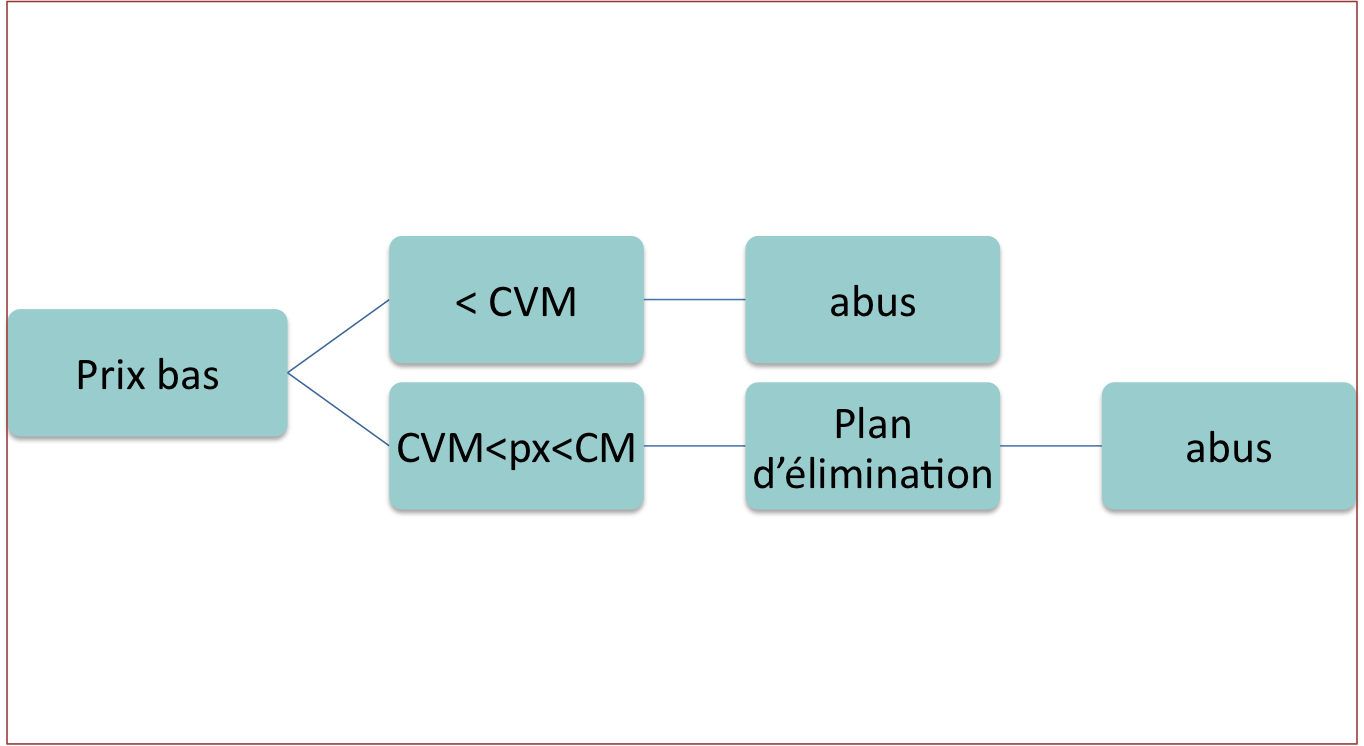 Le test existant

L’argument de la récupération
1ère possibilité d’intégrationnouveau test (nouvelle interprétation)
Autre possibilité
Analyse sémantique de l’argument économique
Argument porte sur la rationalité
Jugement de vraisemblance sur une stratégie
Rattachement juridique: intention
ExempleLe test de la prédation (AKZO)
1ère possibilité: récupération élément nécessaire de la qualification
Cour suprême US
Brooke Group Ltd. V. Brown & Williamson Tobacco Corp., 509 U.S. 209 (1993). 
2ème possibilité: récupération élément pertinent, rattaché à un élément existant
Cour de justice
CJCE, 2 avril 2009, France Telecom/Commission, C‑202/07 P
Un même argument économique …
« l’important c’est la possibilité de récupération des pertes »
… peut avoir plusieurs traductions juridiques
Principes de choix
Différentes techniques d’intégration ont des propriétés différentes
Fidélité au raisonnement économique 
Flexibilité
Lourdeur du fardeau probatoire
Toutes les techniques ne relèvent pas de l’interprétation
Définition de présomptions
Conclusion
L’économie fournit des apports à l’interprétation du droit
Les plus prisés du droit ne sont pas relatifs à l’interprétation des finalités (approche normative)
Les plus utiles sont la mise en avant de faits pertinents (économie positive, analyse économique des faits)
Plusieurs techniques d’intégration disponibles
L’intégration des apports économiques implique des choix
Il n’est pas certain que cette conclusion soit spécifique 
au droit de la concurrence 
à l’économie